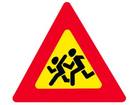 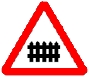 Какие виды  знаков бывают?
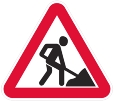 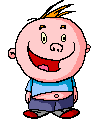 Предупреждающие
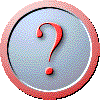 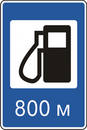 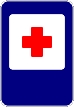 Знаки сервиса
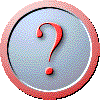 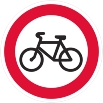 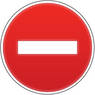 Запрещающие
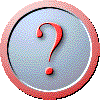 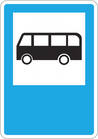 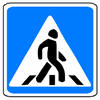 Информационно – указательные
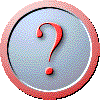 Проверим себя?
информационно-
указательные
предупреждающие
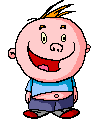 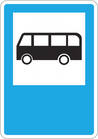 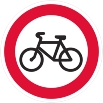 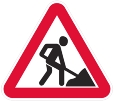 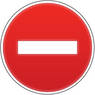 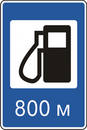 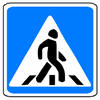 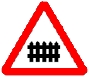 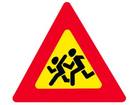 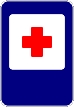 знаки  сервиса
запрещающие